Chemoprevention efficacy studies(CPES)
Charlotte Rasmussen
Pascal Ringwald
Context
Guidelines for chemoprevention interventions are currently being reviewed
Use of chemoprevention is likely to be further expanded in coming years
In some countries there has a relatively low uptake of chemoprevention; one of the reasons sited is concerns over resistance and efficacy
Drug efficacy
Drug efficacy: 	Capacity of an antimalarial medicine to achieve the therapeutic objective when administered at a recommended dose, which is well tolerated and has minimal toxicity
Poor drug quality
Comorbidities
Poor adherence
Immunity
Drug efficacy
Incorrect dosage
Resistance
Pharma-cokinetics
Factors affecting efficacy
Efficacy studies
Therapeutic Efficacy Studies (TES)
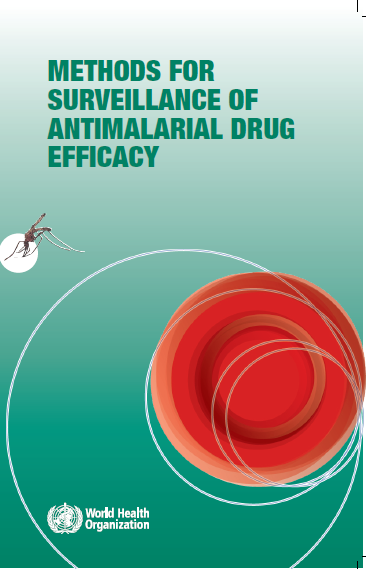 Follow-up and procedures in accordance with standard protocol
Gold standard for monitoring treatment efficacy to inform treatment policy
Follow-up group of patients with uncomplicated malaria to monitor treatment outcome
WHO recommends that TES are done in sentinel sites at least once every 2 years
Supplemented by information on molecular markers of resistance
Information on treatment efficacy cannot be used as a surrogate for chemoprevention efficacy
Molecular markers of drug resistance are a useful but imperfect tool of predicting the efficacy of chemoprevention strategies
Need to establish a standard protocol to monitor efficacy of chemoprevention
Draft CPES protocol
Key aspects of the draft CPES protocol
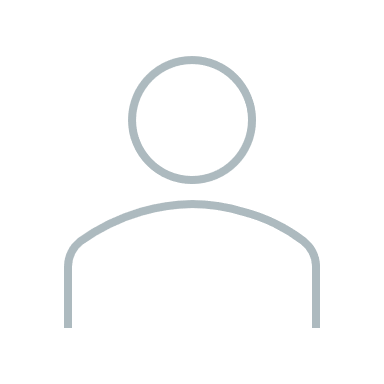 21
7
28
0
2
14
1
DAYS
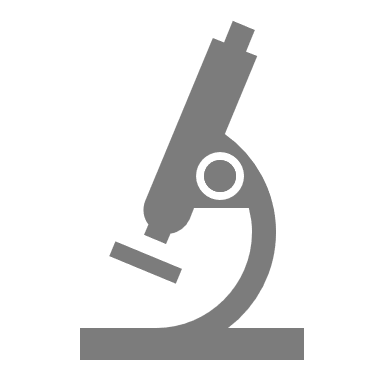 Follow-ups
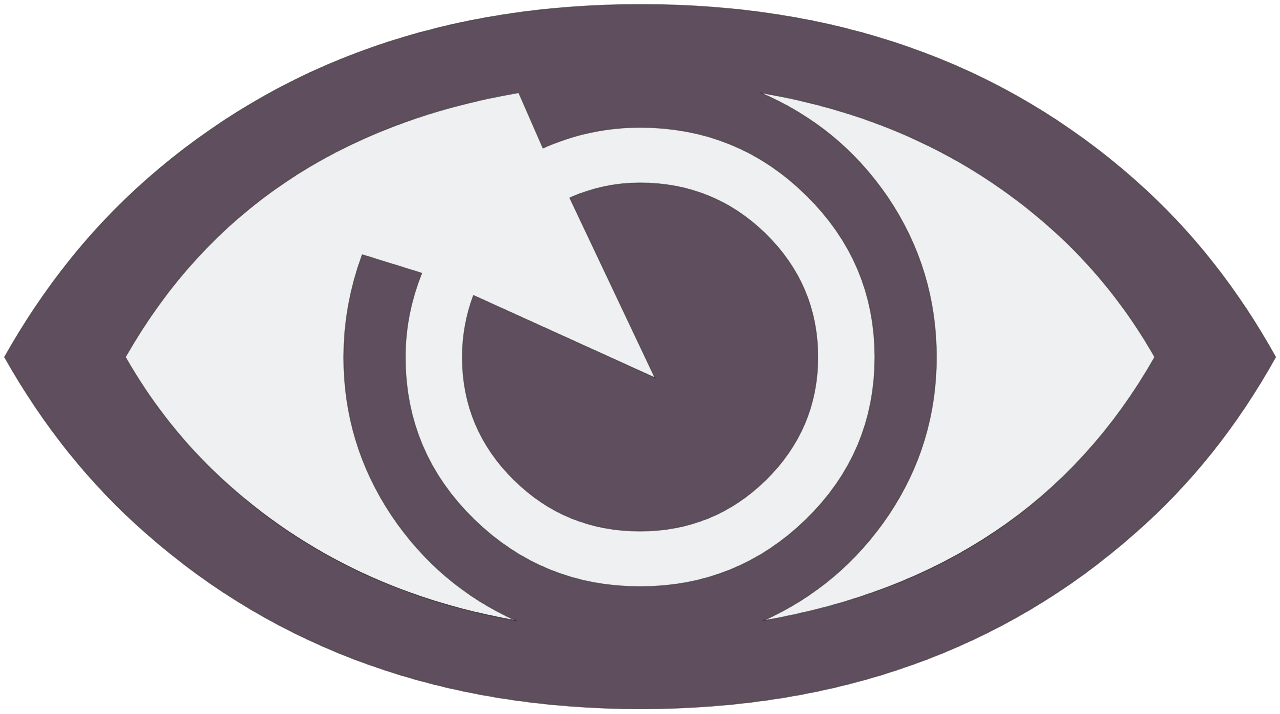 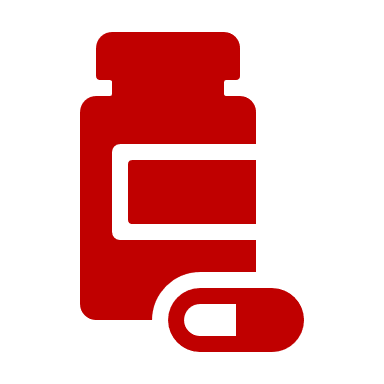 .
System of resistance and efficacy surveillance
Chemoprevention efficacy surveillance needs to be part of a wider system of resistance and efficacy surveillance that also includes:
Surveillance of molecular markers
Therapeutic efficacy studies
Next steps
Partners are planning to implement studies of chemoprevention efficacy 
Lessons learned from these studies and well work ongoing with statisticians will be used to adjust the protocol
An updated document on surveillance of antimalarial drug efficacy is planned this year and will include:
Therapeutic efficacy studies 
Integrated drug efficacy studies, and 
Chemoprevention efficacy studies.
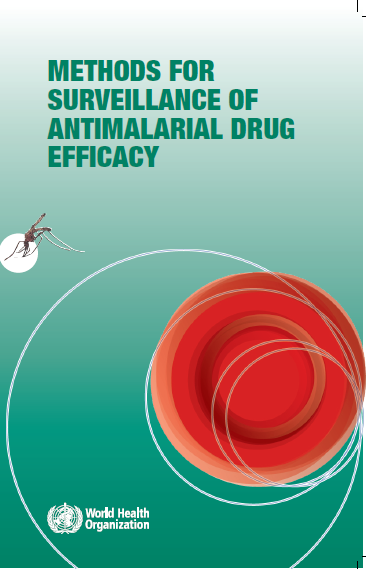